Interactive Notebook Setup
1/30/2019
European and Asian Commerce
This will be TWO pages
Europe and Indian Ocean Trade
Changes in Indian Ocean Trade
MEr
Mercantilism
Joint Stock Companies
Europe and Indian Ocean Trade
First the Portuguese, then the Spanish, French, Dutch, and British got involved
Early 16th-19th Century 
Motivations for European involvement in Asian commerce:
Avoid Ottoman taxes on goods
Exotic spices = cinnamon, nutmeg, mace, cloves, and pepper
Chinese silk
Indian cotton and rhubarb
Precious gems
emeralds, rubies, and sapphires
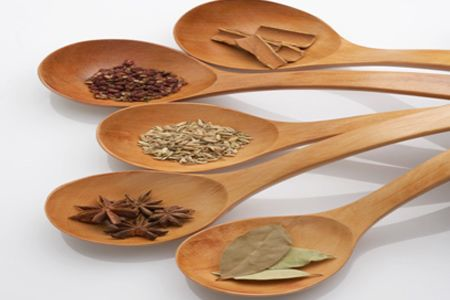 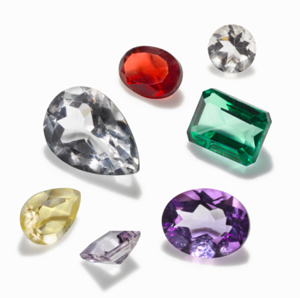 Europe and Indian Ocean Trade
Europeans had no valuable products to contribute
Paid for rather than exchanged goods
Many European merchants made profits by simply transporting goods for Asians, especially for Chinese
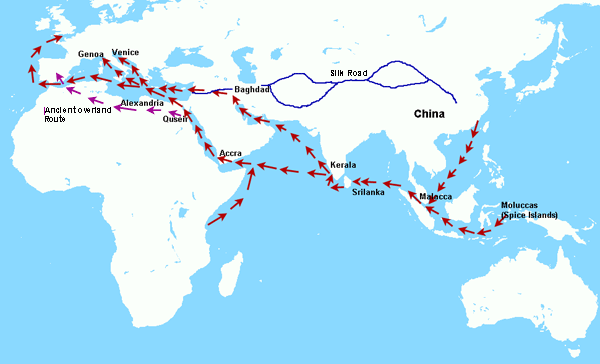 Europe and Indian Ocean Trade
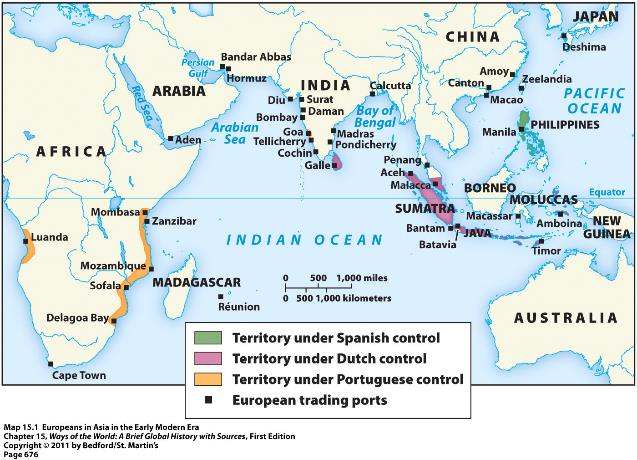 Goal of Europeans in Asia was trade, not conquest empire-building
Europe and Indian Ocean Trade
Europeans did create TRADING POST-EMPIRES
Portuguese=Swahili Coast & W. Coastal India 
Spanish= Philippines
British=Coastal India
Dutch=Indonesia(E. Indies) and Sri Lanka(Ceylon)
Changes in Indian Ocean Trade
Europeans sometimes used superior military power to attempt to control and tax trade
Often ending religious tolerance in trading cities
Rather than contribute to trade by providing desired goods
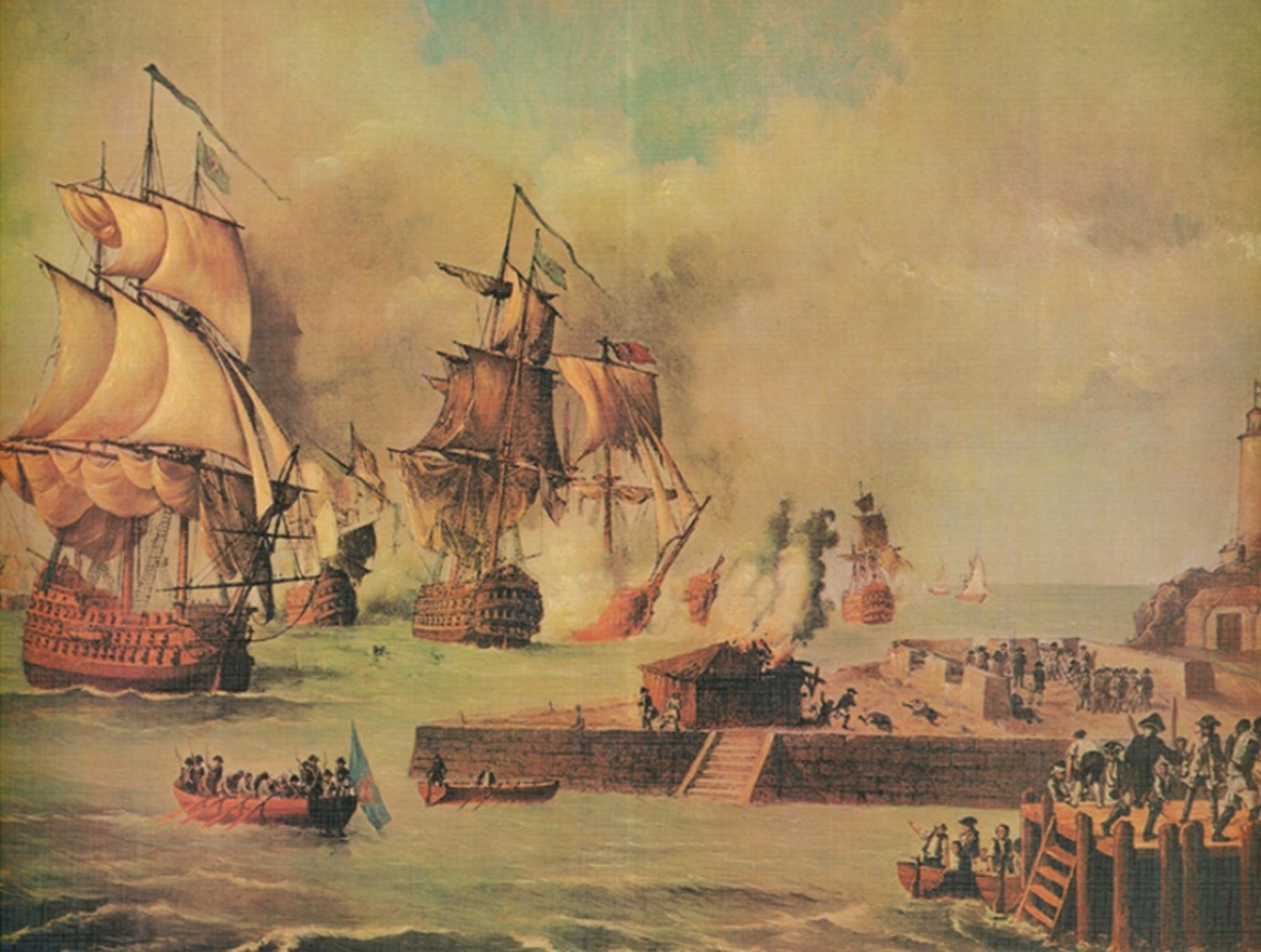 Changes in Indian Ocean Trade
Portuguese required merchant vessels to purchase a cartaz (pass) to sail throughout the region
Charged merchant vessels taxes of 6-10% of their cargoes
Blocked the Red Sea route to the Mediterranean Sea
Monopolized the trade route around Africa to Europe
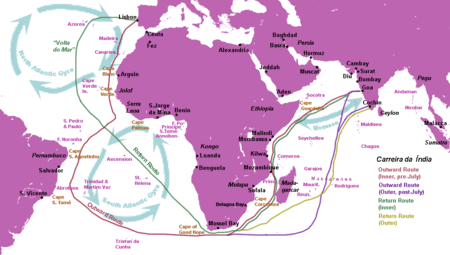 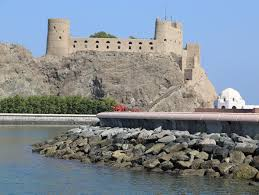 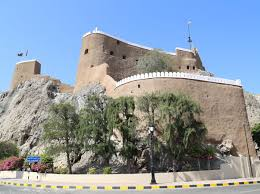 Changes in Indian Ocean Trade
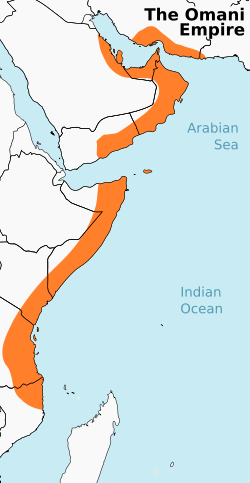 New Arab group called the Omani Empire emerged to challenge Portuguese trade

Kicked Portugal out of Arab city of Muscat and the Swahili City-States
Changes in Indian Ocean Trade
Spanish developed process of amalgamation, used mercury to extract silver from ore
Production soared
Spanish peso de ocho, or "piece of eight," was the first currency in history to be used globally
Sped up transactions and provide standardized way for merchants to measure the value of products
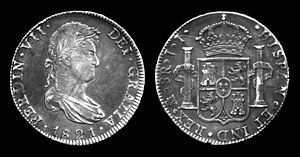 Changes in Indian Ocean Trade
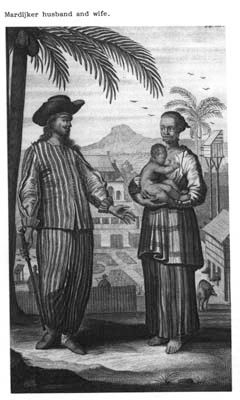 Local women had long served an important role in IO Trade 
SE Asian women and merchants practiced temporary marriage to make trade easier
Changes in Indian Ocean Trade
Merchants entered into relationships with local women that were mutually benefiting to both parties: 
Merchants gained access to local markets and products, learned of indigenous practices and conditions, and gained sexual relations
The women gained gifts, support for their children, and connections to outside trading networks
Changes in Indian Ocean Trade
These marriages could be terminated and the women were free to pursue another such connection with no negative stigma or loss of social status
As European Christians and Chinese became more involved in IO Trade they sought to end temporary marriage
Based on their cultural views of marriage
Lead to development of prostitution and sex slaves in its place
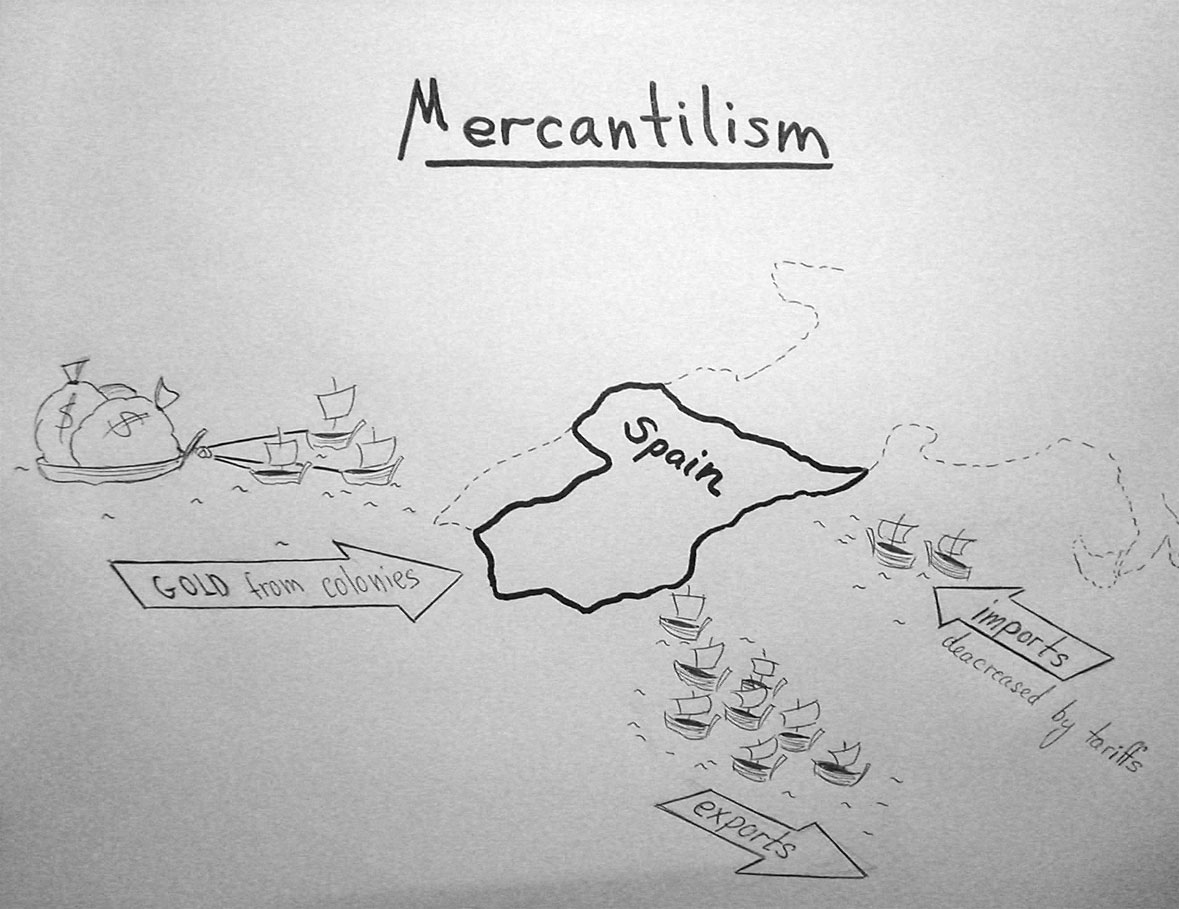 MERCANTILSM DEFINITIONS
A trade theory which holds that a government can improve the economic well-being of the country by encouraging exports and restricting imports to accumulate wealth in the form of precious metals

National policy of accumulating wealth, establishing colonies and a merchant marine, and developing industry and mining to attain a favorable balance of trade.

The setting of trade policies and other restrictions that favored the flow of wealth - especially gold and silver - from the colonies to the mother country
Statement # 1
Biggest goal of the colonies is the production of Raw Materials
Statement # 2
Individuals in colonies are free to produce whatever they want and sell to whomever they want
Statement # 3
Individuals in colonies are free to buy products from any country
Statement # 4
Colonies are for producing manufactured goods
Statement # 5
Creating a favorable balance of trade is important, but not essential
Statement # 6
Government doesn't control the economy but does regulate to make sure everyone participates fairly
Statement # 7
Goal is for the mother country to stockpile gold, silver, and raw materials
Joint Stock Companies
Created and supported by British and Dutch governments 
Based on Mercantilism
Trading ventures were too expensive for most individuals to fund
 Groups of investors began to put their resources together into organizations to fund trading expeditions
Joint Stock Companies
British=East India Company (EIC)
Dutch=Dutch East India Company(VOC)
“Verenigde Oost-Indische Compagnie”
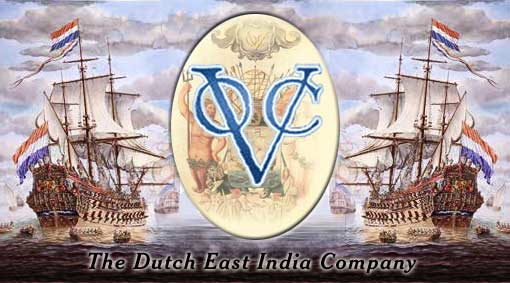 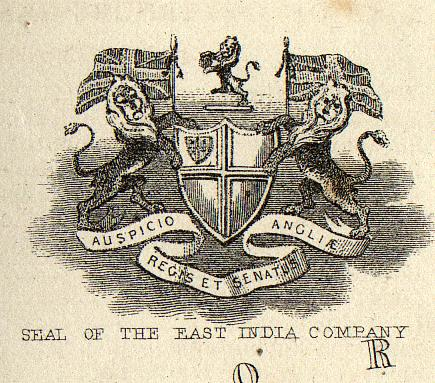 Joint Stock Companies
These companies were allowed by government to:
Make war
Govern conquered peoples
Hold trading monopolies
Joint Stock Companies
These were more efficient and profitable than ventures those funded by monarchs

Unconcerned with conversion like Spanish and Portuguese ventures
Joint Stock Companies
Investors were protected by development of limited liability which lead to HUGE numbers of investors
Investor could never lose more than what they paid in
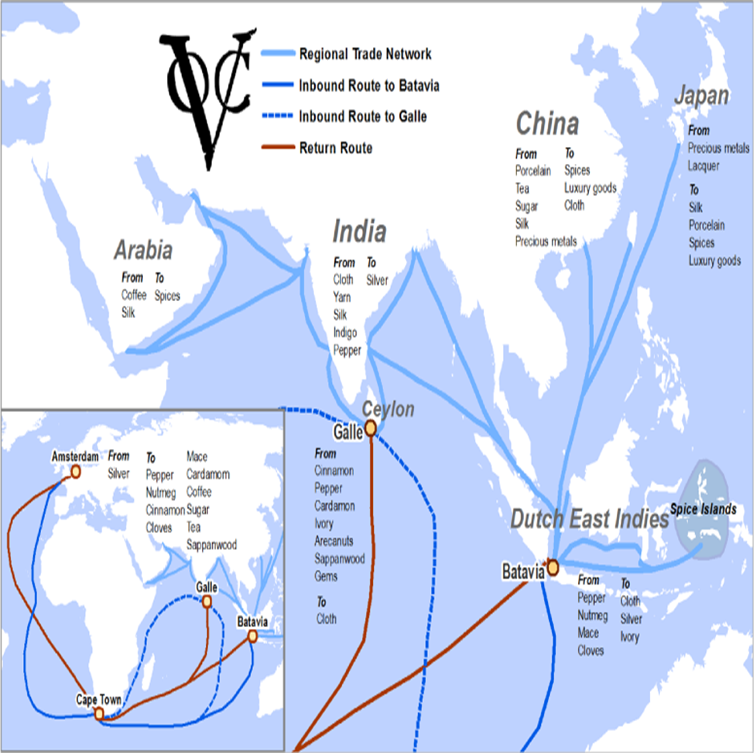